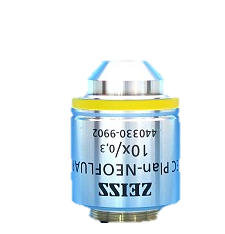 Objective 1
10x
NA = 0.3
WD = 5.2mm
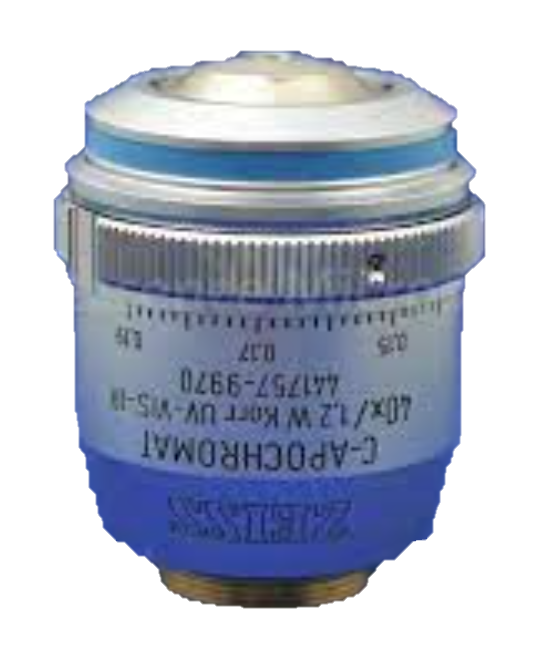 Objective 4
40x
NA = 1.2
WD = 0.28mm
Water immersion
Zeiss
WD
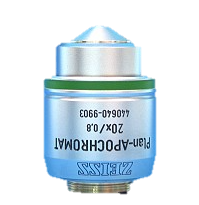 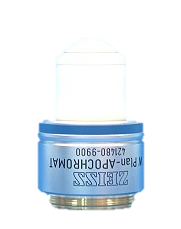 Objective 2
20x
NA = 0.8
WD = 0.55mm
Objective 5
63x
NA = 1
WD = 2.1mm
Water immersion
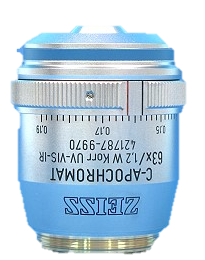 Objective 6
63x
NA = 1.2
WD = 0.28mm
Water immersion
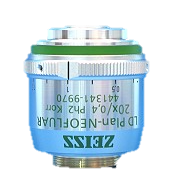 Objective 3
20x
NA = 0.4
WD = 7.4/8.4mm
Available laser lines

405nm		458nm
488nm		514nm
561nm		633nm